Figure 4. pCpGL–Igfbp2 luciferase reporter assays. (A) Intragenic region of murine Igfbp2 gene spanning from 2320 to ...
Hum Mol Genet, Volume 25, Issue 12, 15 June 2016, Pages 2588–2599, https://doi.org/10.1093/hmg/ddw121
The content of this slide may be subject to copyright: please see the slide notes for details.
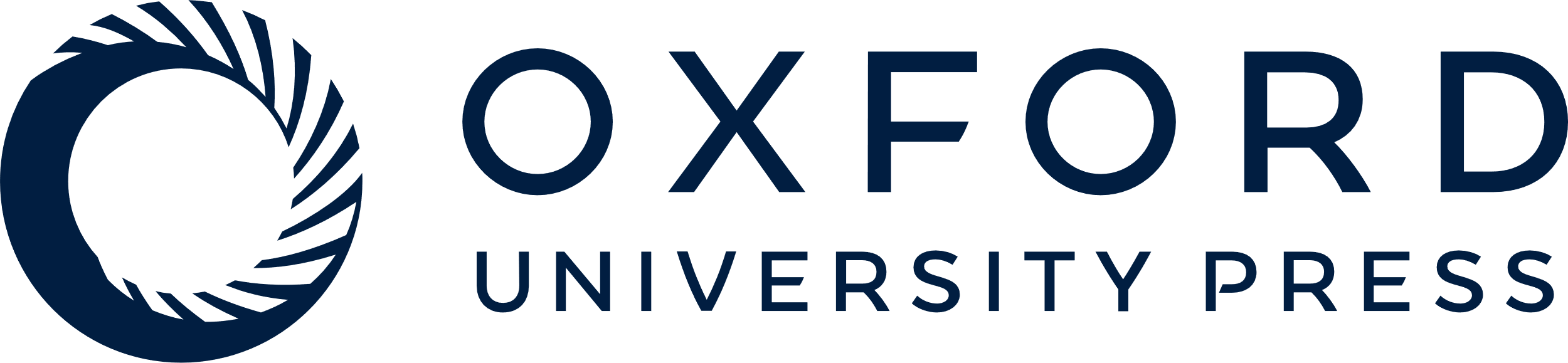 [Speaker Notes: Figure 4. pCpGL–Igfbp2 luciferase reporter assays. (A) Intragenic region of murine Igfbp2 gene spanning from 2320 to 2997 bp relative to TSS. Recognition sites for methyltransferases HpaII and M.SssI, CpG2605 depicted in grey. (B) Luciferase activity upon selective methylation of pCpGL-Igfbp2. Igfbp2 expression (C) and CpG2605 methylation (D) in NZO mice. Correlation of CpG2605 methylation and body weight (E), insulin concentrations (F) and LAR (G) of 6 weeks old HFD-fed C57BL/6J and NZO mice. All data represented as mean ± SEM of n = 3–4 independent experiments and n = 7 animals per group, respectively. *p < 0.05, **p < 0.01 and ***p < 0.001 compared with untreated control group.
Physiological parameters of male C57BL/6J and NZO mice
C57BL/6J (n = 7)NZO (n = 7)p-valueAmountSEMAmountSEMBody weight (g)22.90.6933.70.93<0.001Lean mass (g)20.50.5727.20.46<0.001Fat mass (g)1.20.146.30.24<0.001Fasted BG (mm)6.30.217.50.780.175Fasted insulin (µg/L)0.70.082.90.45<0.001HOMA-IR (AU)5.20.6224.54.460.001Leptin (ng/ml)1.10.2316.671.24<0.001Adiponectin (ng/ml)613143062274580.881LAR (pg/ng)0.1570.0282.8000.328<0.001

Unless provided in the caption above, the following copyright applies to the content of this slide: © The Author 2016. Published by Oxford University Press.This is an Open Access article distributed under the terms of the Creative Commons Attribution Non-Commercial License (http://creativecommons.org/licenses/by-nc/4.0/), which permits non-commercial re-use, distribution, and reproduction in any medium, provided the original work is properly cited. For commercial re-use, please contact journals.permissions@oup.com]